Животные жарких стран
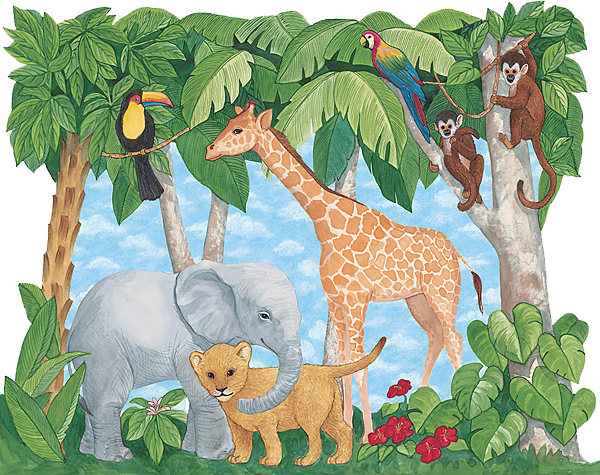 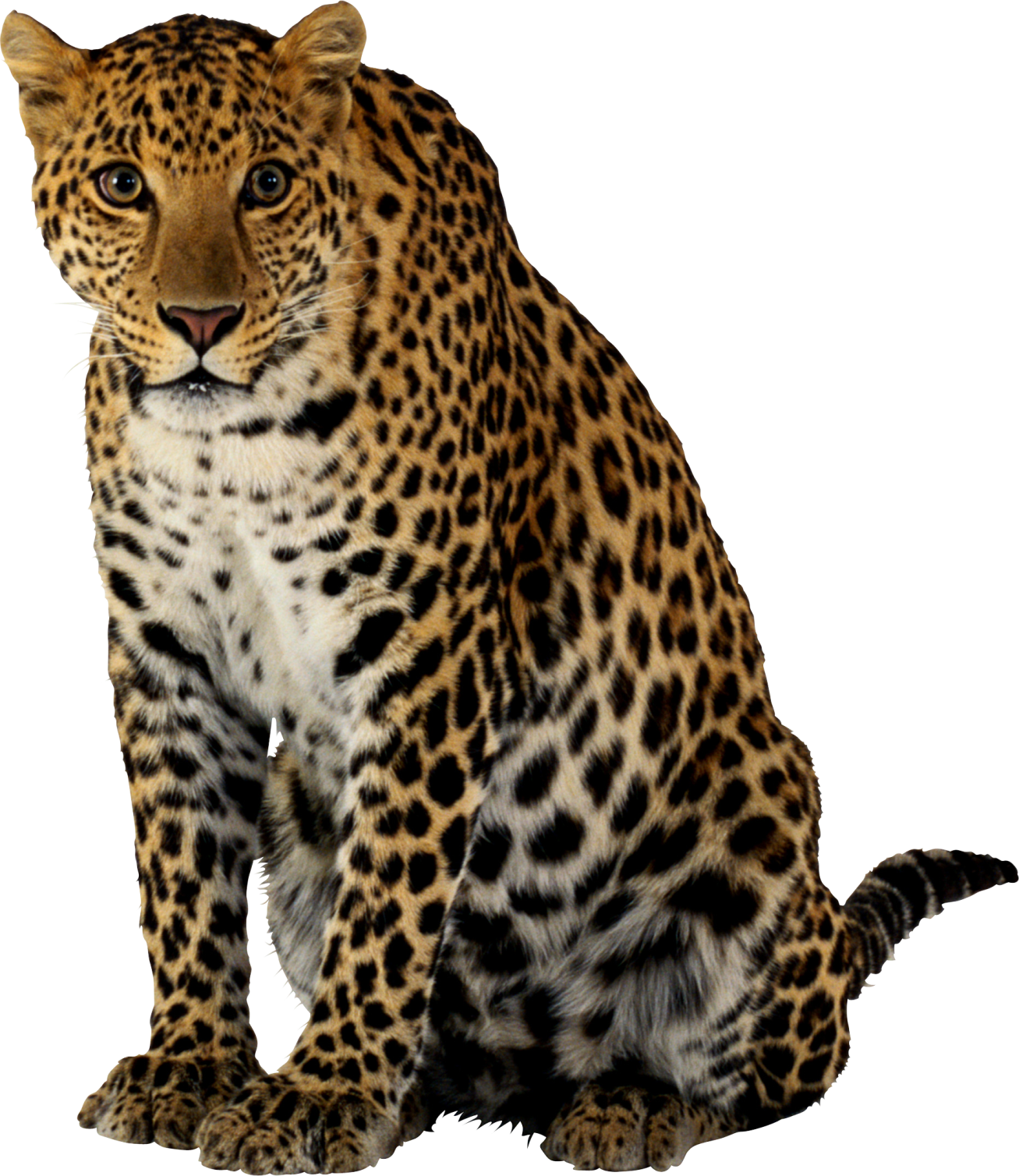 Леопард
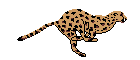 Бегемот
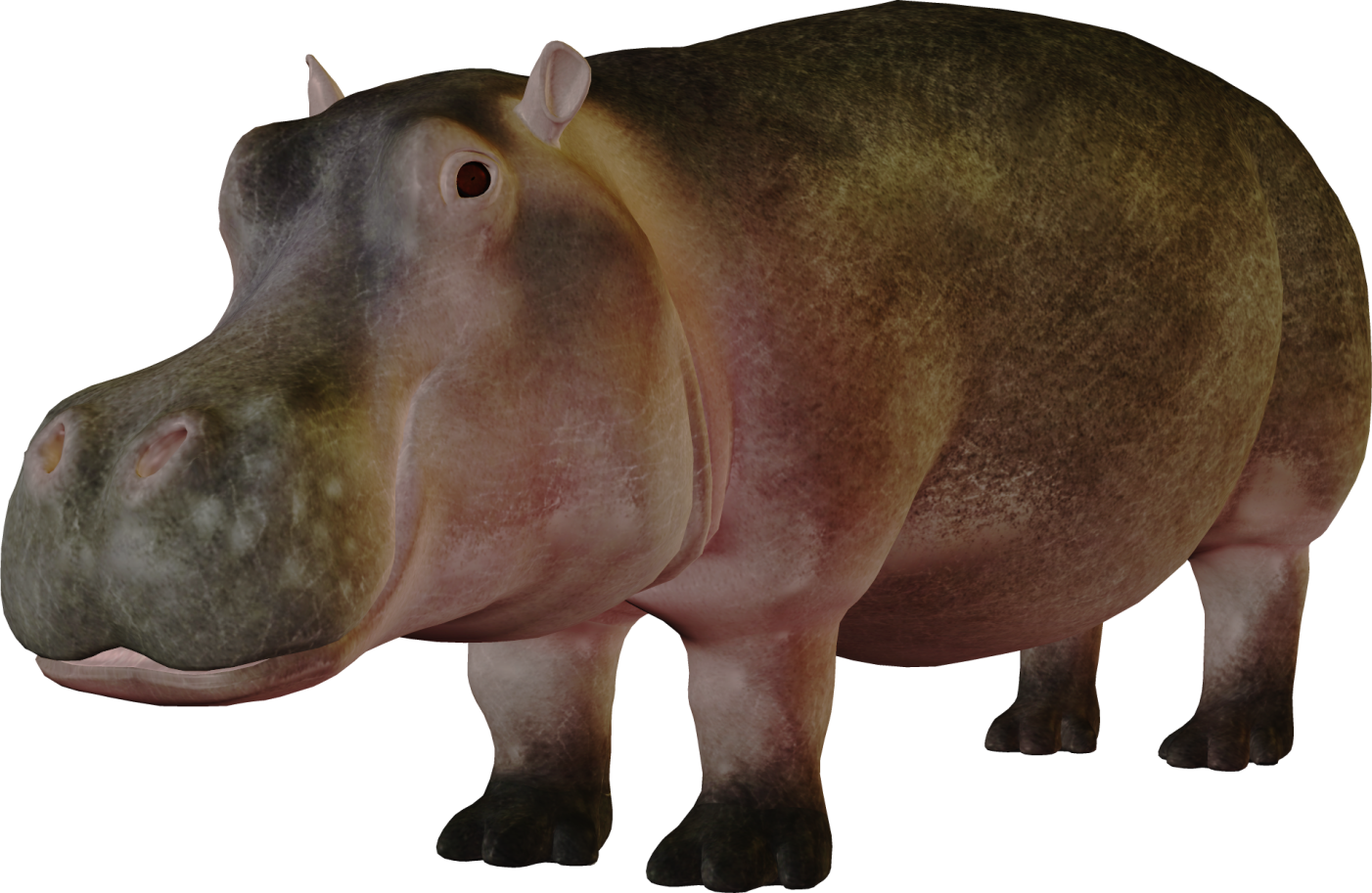 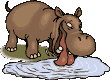 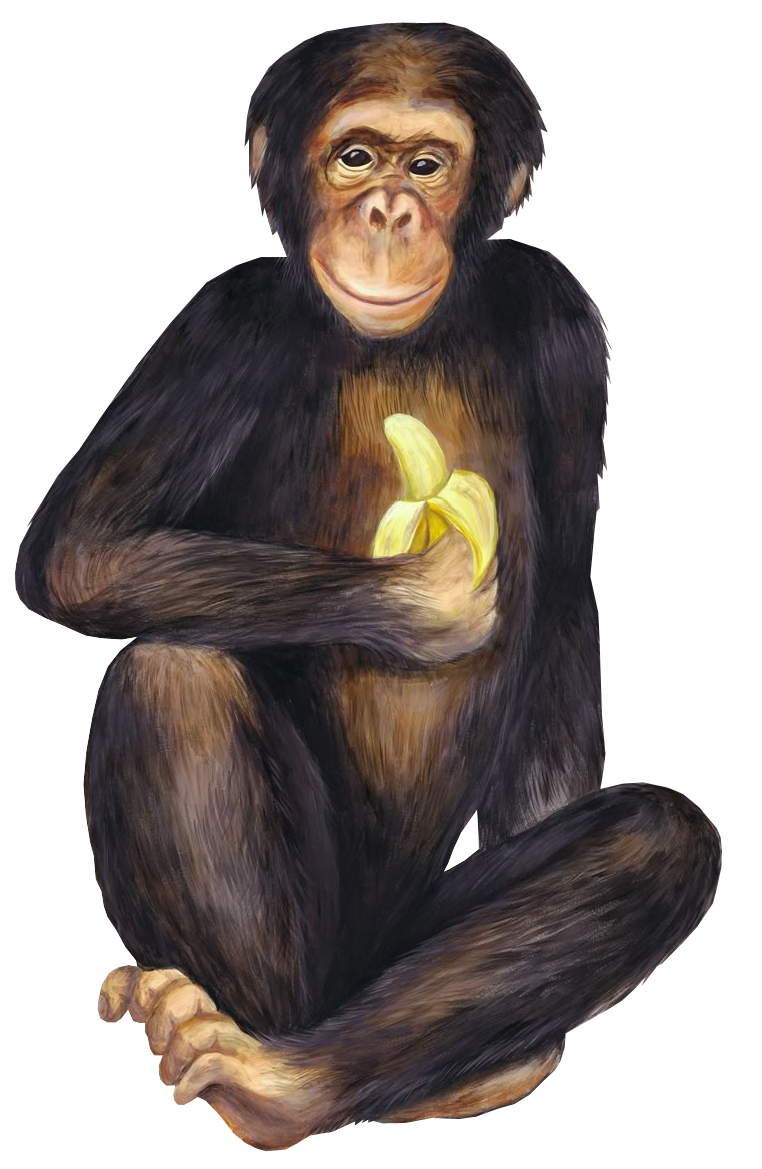 Обезьяна
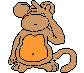 Верблюд
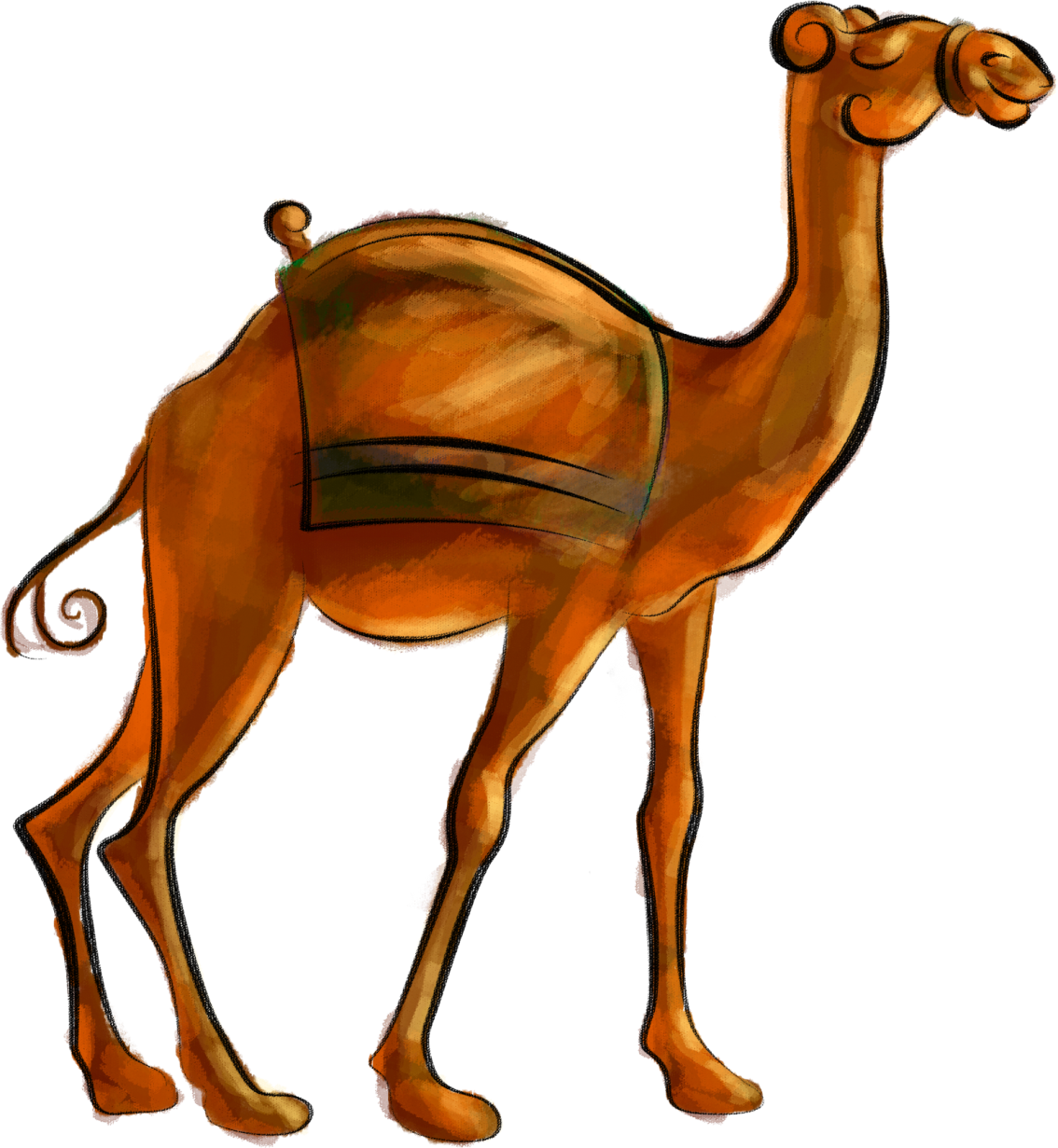 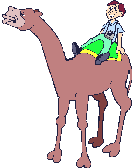 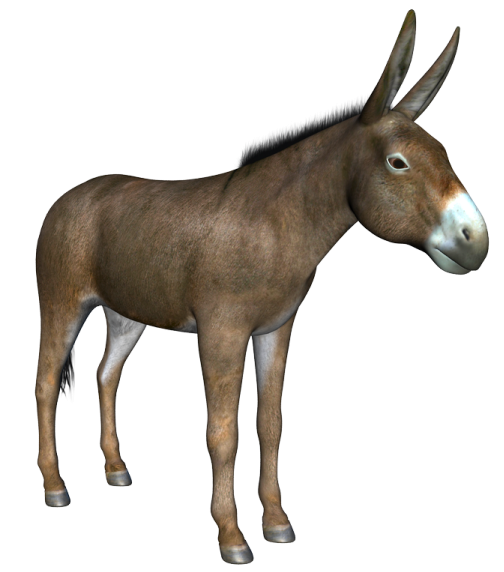 Осёл
Лев
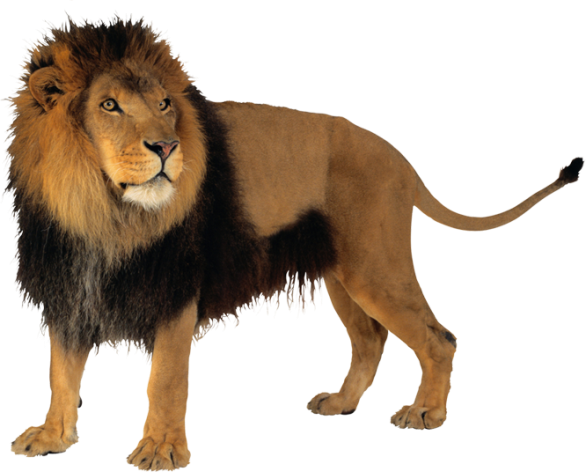 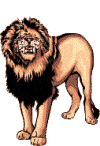 Змея
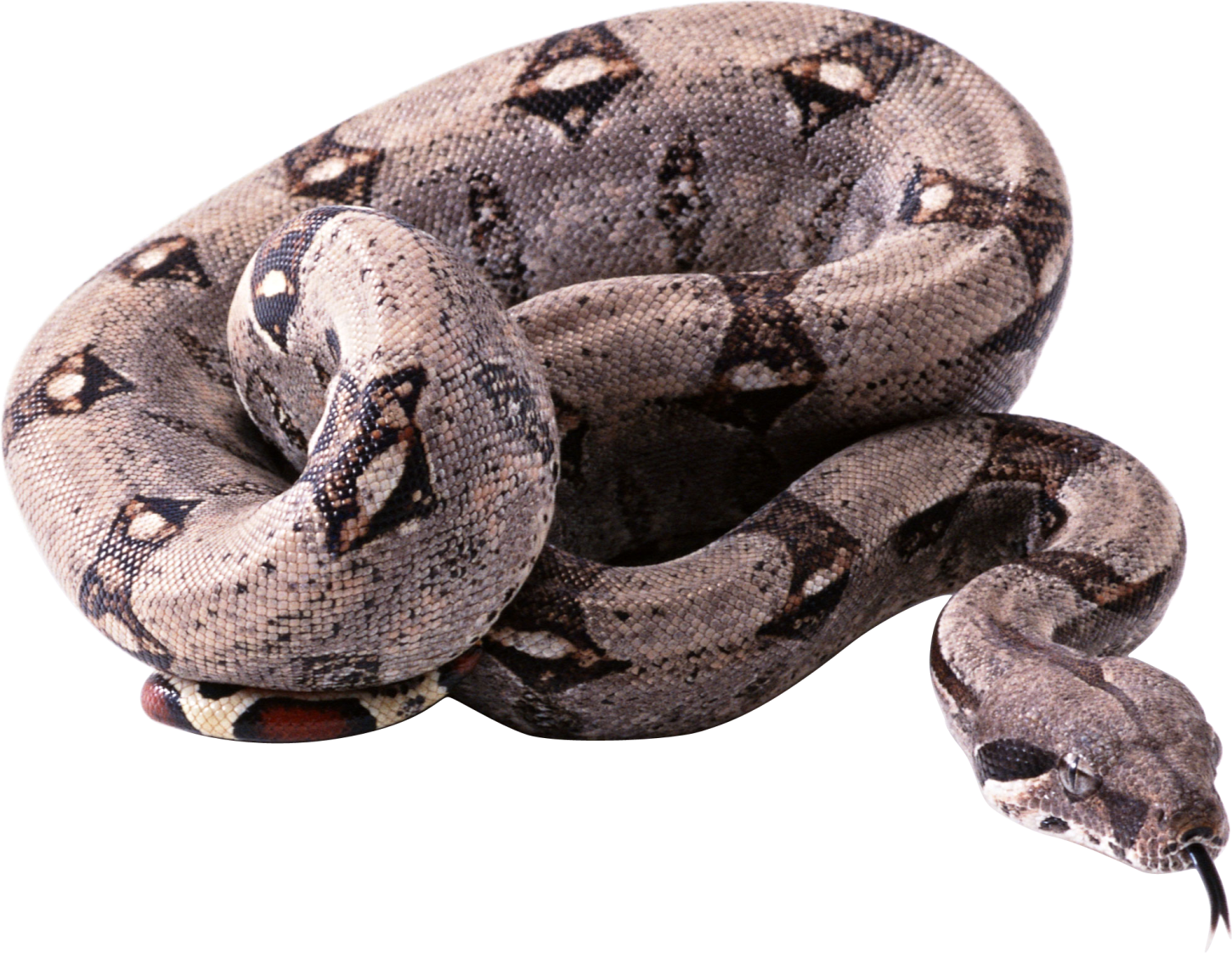 Слон
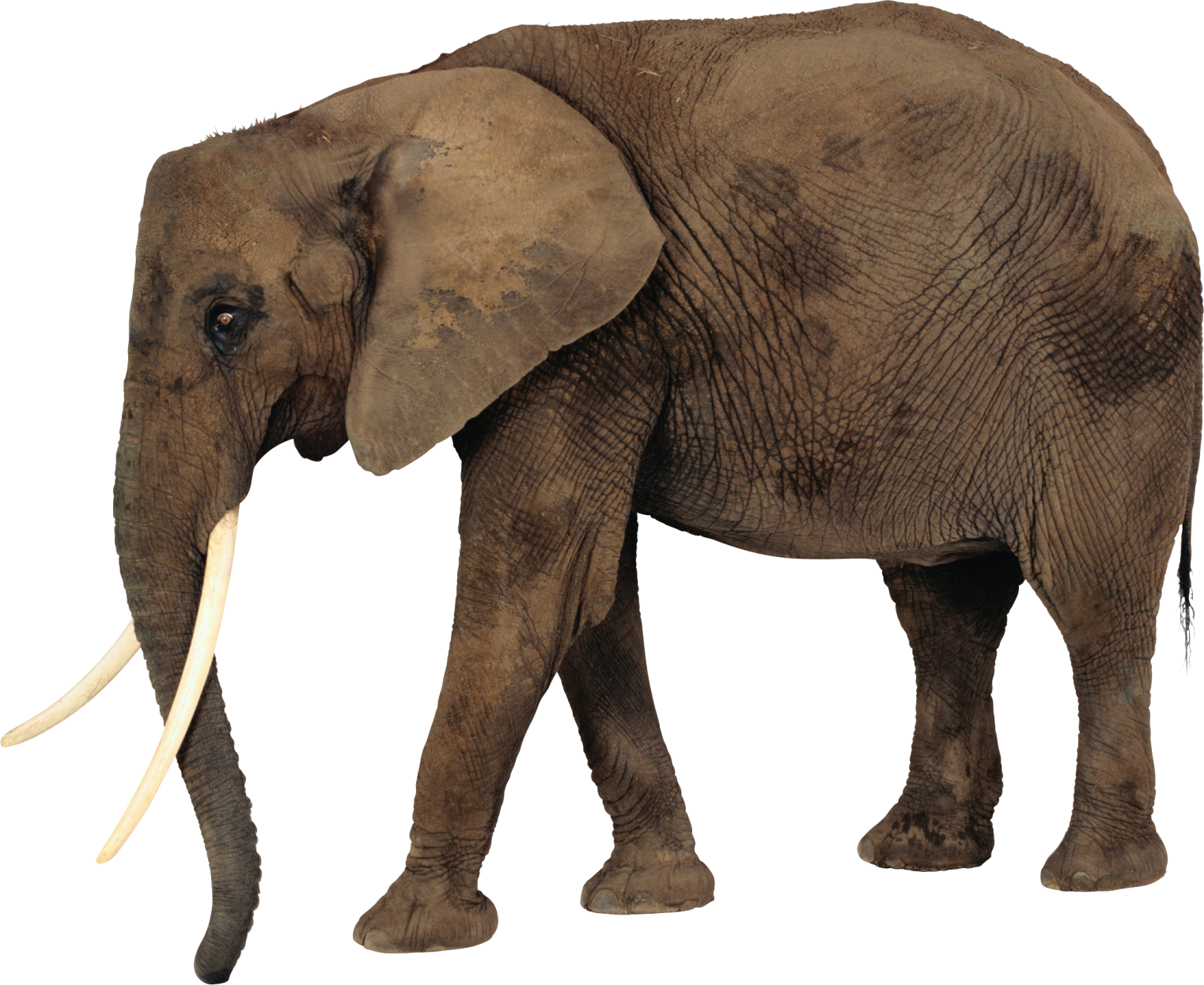 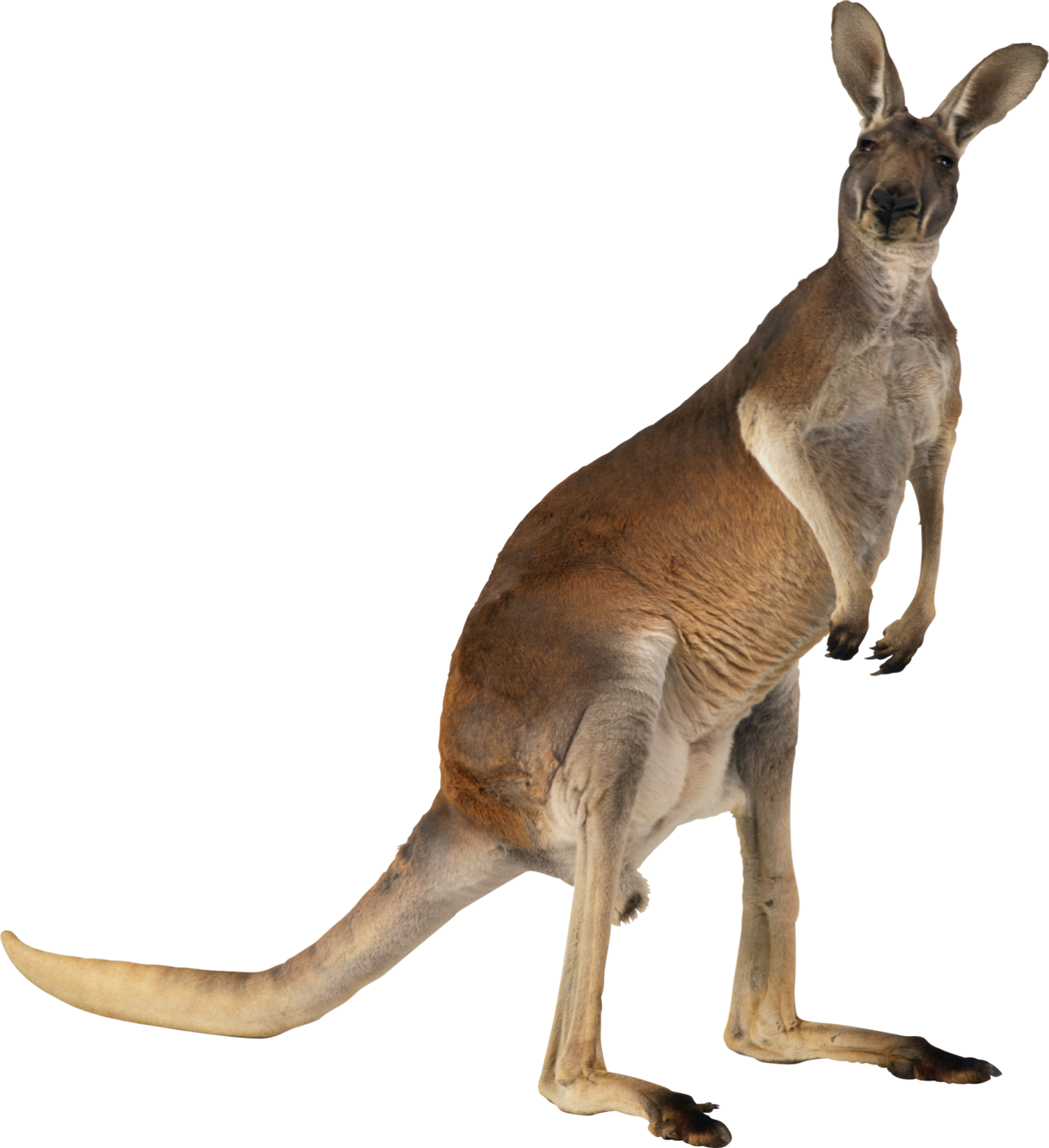 Кенгуру
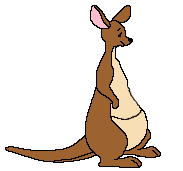 Носорог
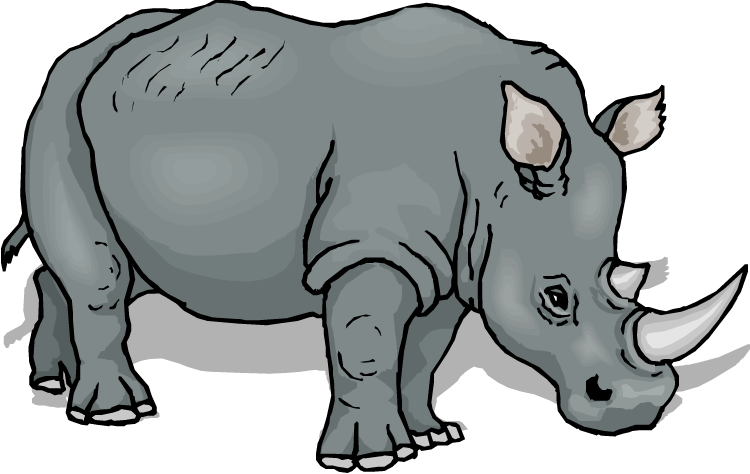 Попугаи
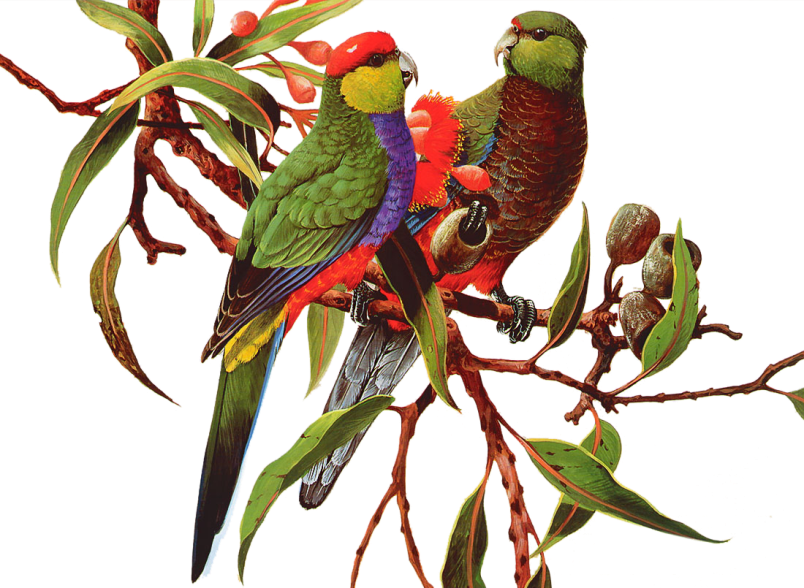 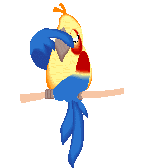 Антилопа
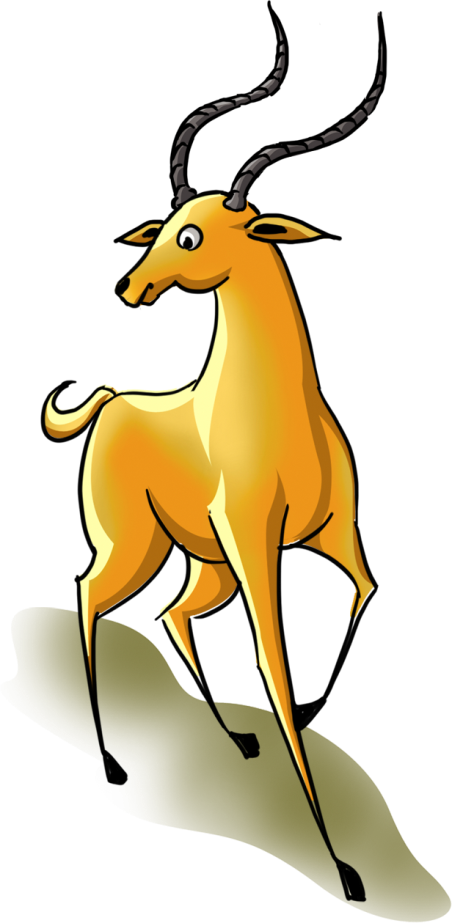 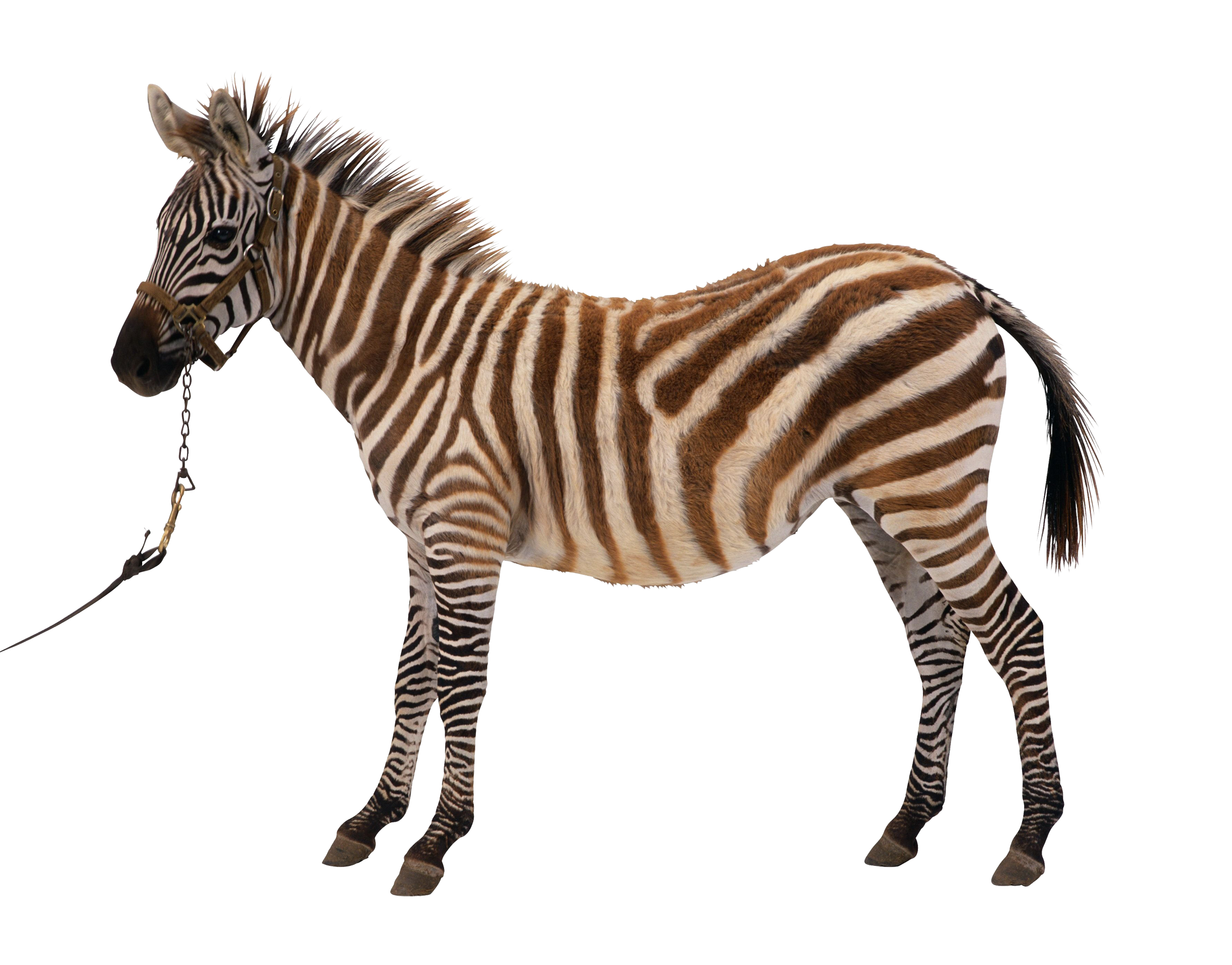 Зебра
Крокодил
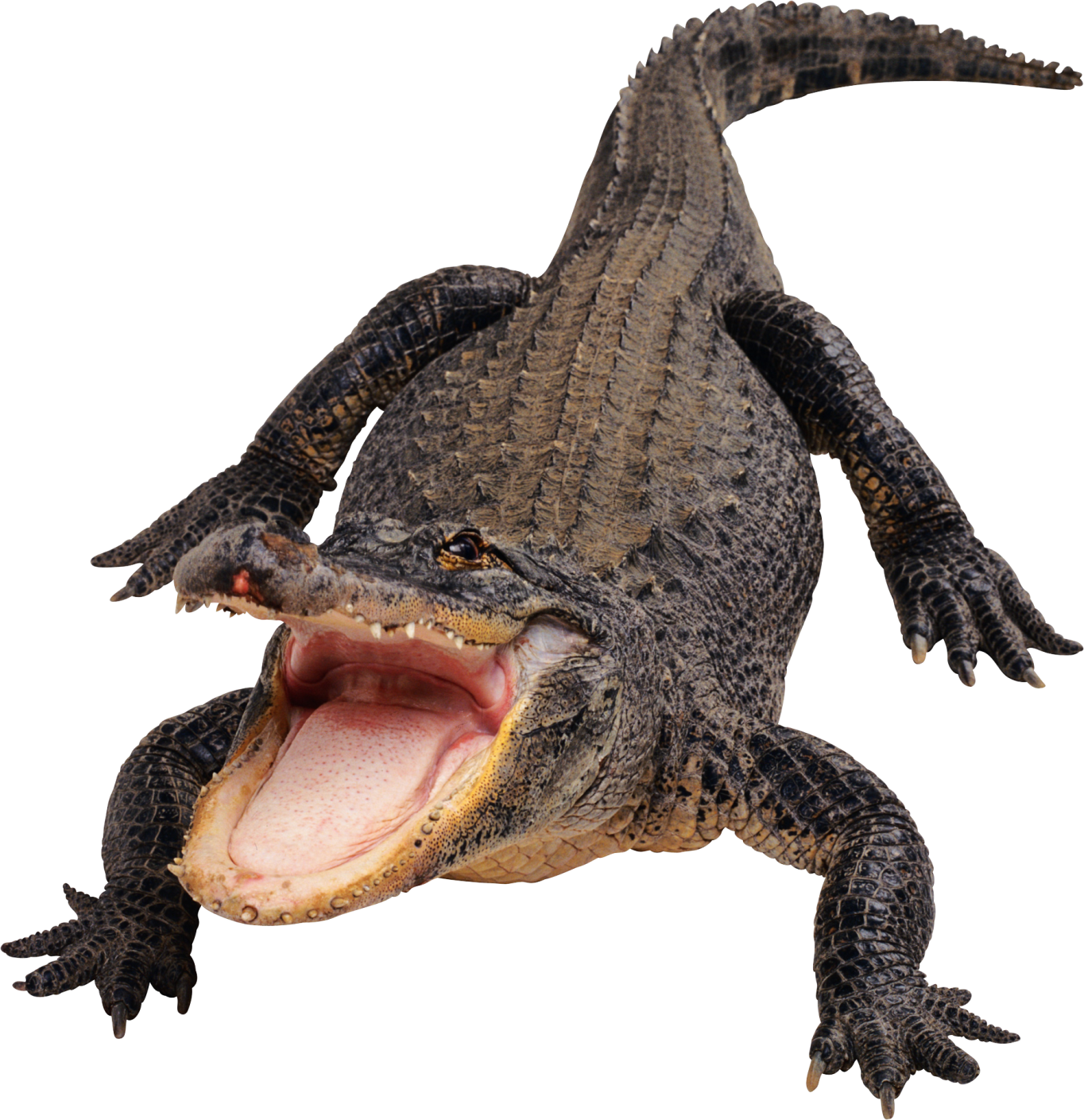 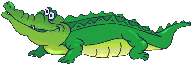 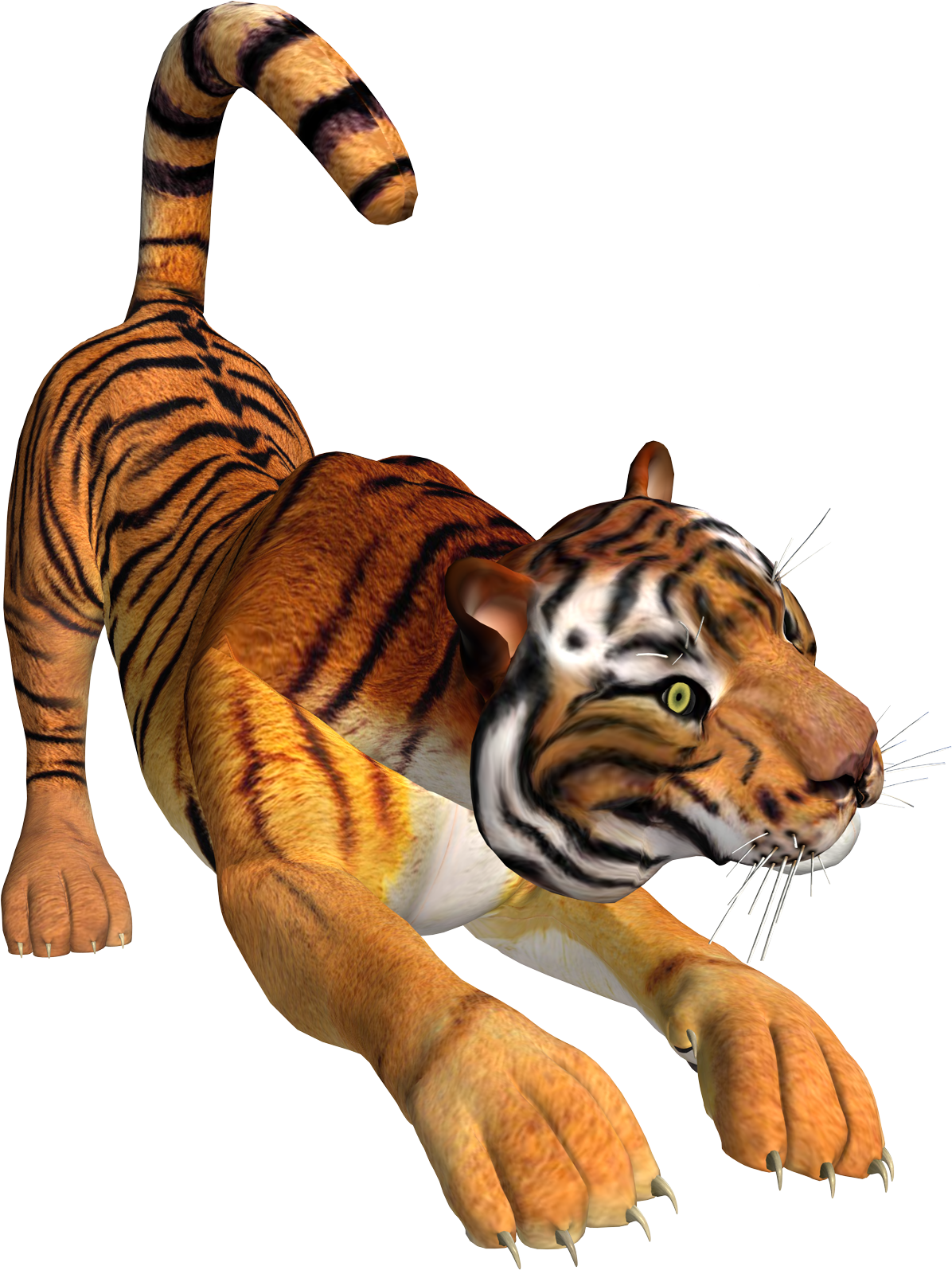 Тигр
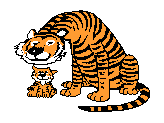 Жираф
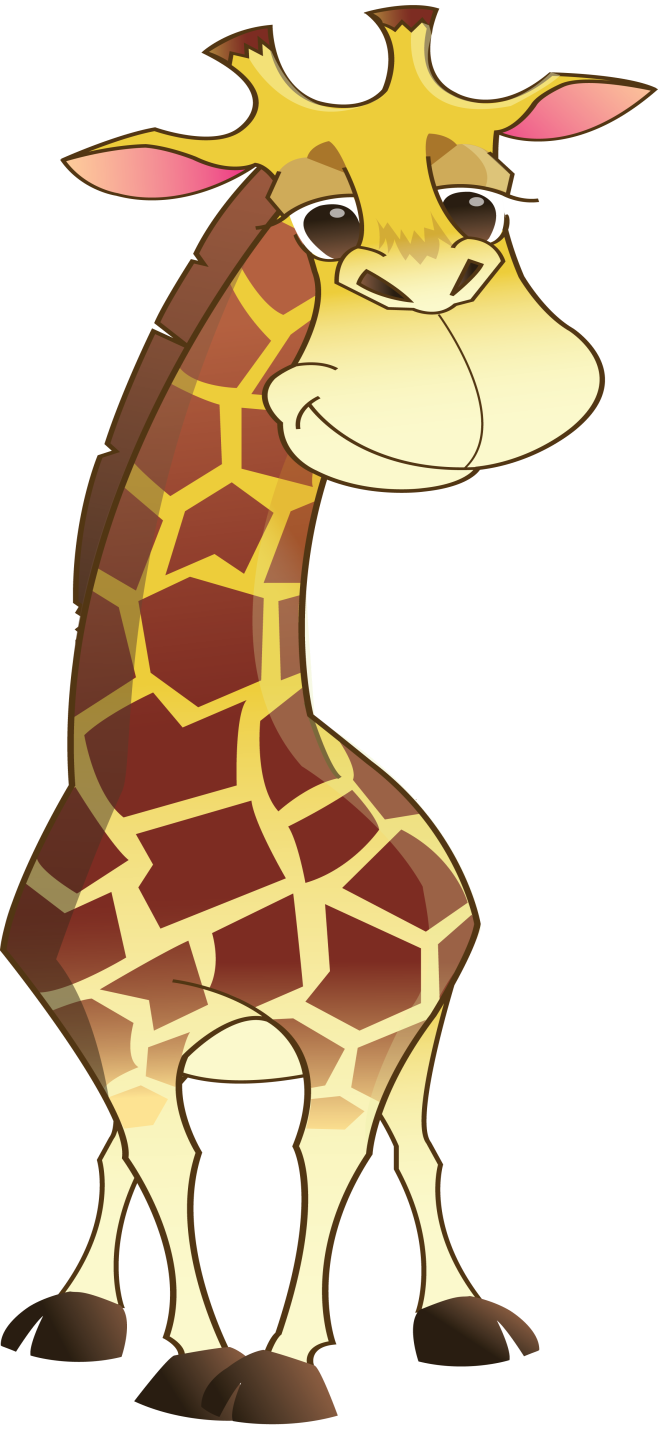 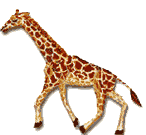 Спасибо за внимание!
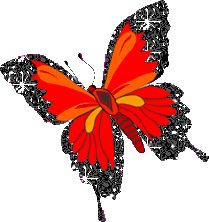 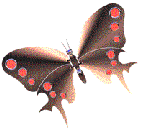 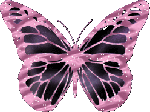 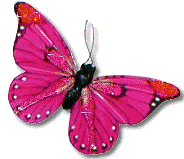 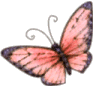 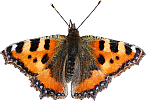 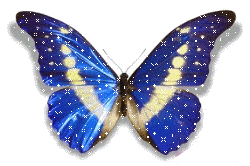 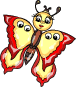 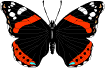